“Mordomia é todo o meu eu em resposta a tudo de Deus”
VISÃO ESTREITA
VISÃO AMPLA
Dízimos & Ofertas
Senhorio de Cristo
Membro de Igreja
Deus como Deus
Comportamento
Valores
Bolsa e Carteira
Coração
Programa
Estilo de Vida
Mordomia Bíblica
Mordomia é o estilo de vida da pessoa que aceita o senhorio de Cristo, 
andando em parceria com Deus e atuando como Seu agente para administrar Seus negócios na terra.
Mordomia:                      Um Assunto do Coração
Erika F Puni, PhD
Diretor de Mordomia
Associação Geral
O Sermão da Montanha
A Principal Audiência:                      Os 12 Discípulos de Jesus
A Abordagem: As Bênçãos antecedem o comprometimento do coração
A Mensagem: Cristianismo Prático (discipulado)
“Não acumulem para vocês tesouros na terra, onde a traça e a ferrugem destroem, e onde os ladrões arrombam e furtam. Mas acumulem para vocês tesouros nos céus, onde a traça e a ferrugem não destroem, e onde os ladrões não arrombam nem furtam.” 
	Mateus 6:19, 20 (NVI)
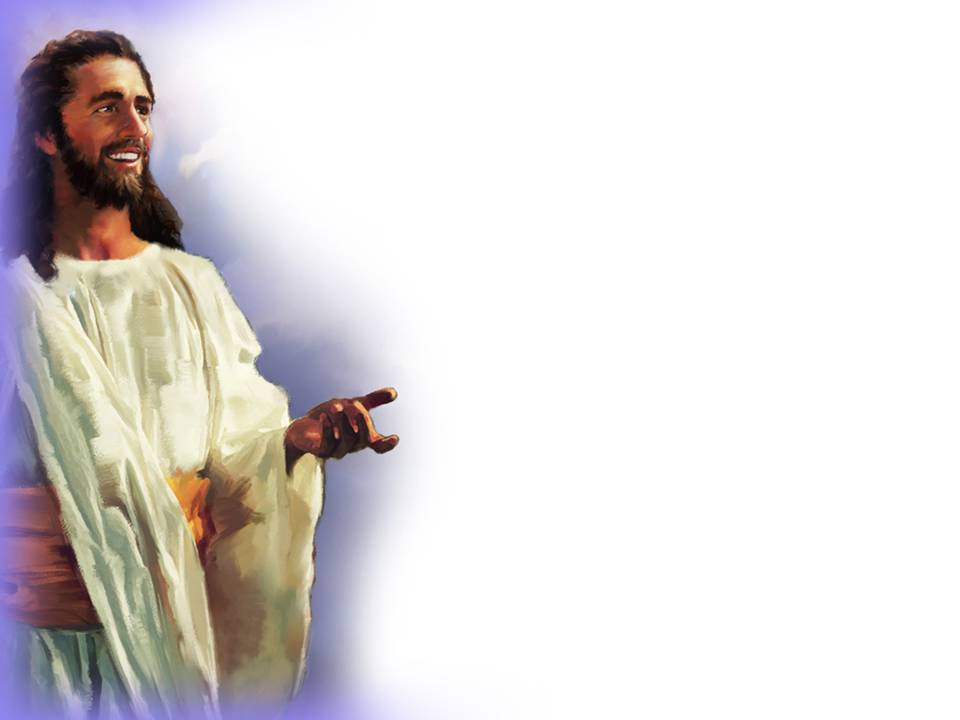 VERDADE Nº1
Economias financeiras para o futuro são boa mordomia, mas investir com Deus em Sua missão na terra rende dividendos melhores
“Pois onde estiver o seu tesouro, 
aí também estará o seu CORAÇÃO.”  Mateus 6:21 (NVI)
Onde está o seu coração?
TERRESTRE
CELESTE
Investimento 
Arriscado
Investimento 
Seguro
Temporal
Eterno
Dinheiro
Deus
Preocupação
Fé
Incrédulo
Crente
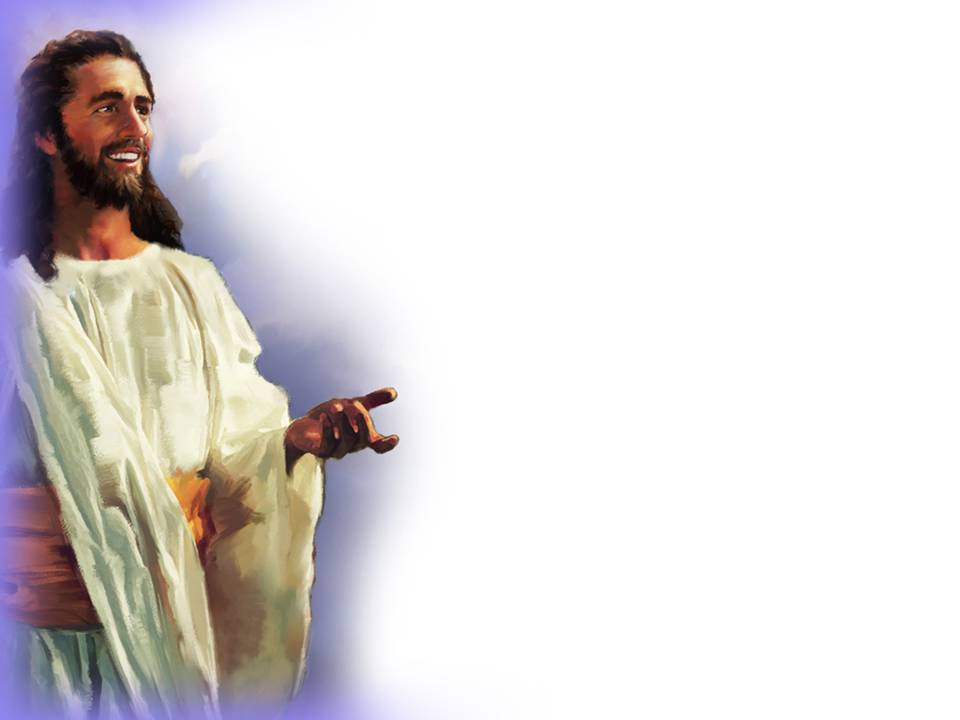 VERDADE Nº 2
É natural para o coração humano (mente) focar e seguir o que ele percebe como importante na vida.
“Ninguém pode servir a dois senhores; pois odiará um e amará o outro, ou se dedicará a um e desprezará o outro. Vocês não podem servir a Deus e ao dinheiro.” 
Mateus 6:24 (NVI)
A Quem Adorar?
DINHEIRO
DEUS
Meios de Adoração
Objeto 
de Adoração
Produto Humano
O Criador
Presente de Deus
O Doador
Nenhuma Vida
Ele é Vida
Valor Limitado
Valor Eterno
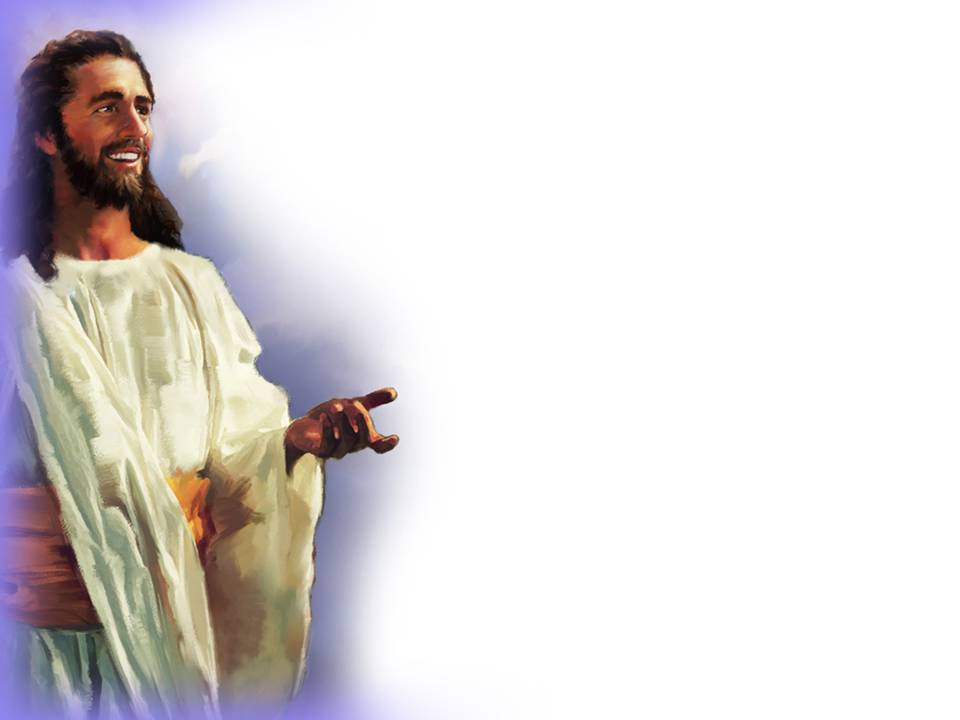 VERDADE Nº 3
A adoração espiritual é uma atitude do coração. Envolve compromisso, fidelidade, obediência, serviço e amor a Deus.
Os homens se preocupam com…
A Vida: Alimentos e Bebidas 
 Observem as aves do céu
  O corpo: Saúde e Roupas
 Olhem a erva do campo
Mas a Preocupação  Humana
Não é Saudável
 Não estenderá a vida (v 27)
  É Pagã
 Enlouquece você (v 32)
Então Não se Preocupe...
Com coisas que você não pode controlar (v 34)
  Com coisas que estão no futuro (v 34)
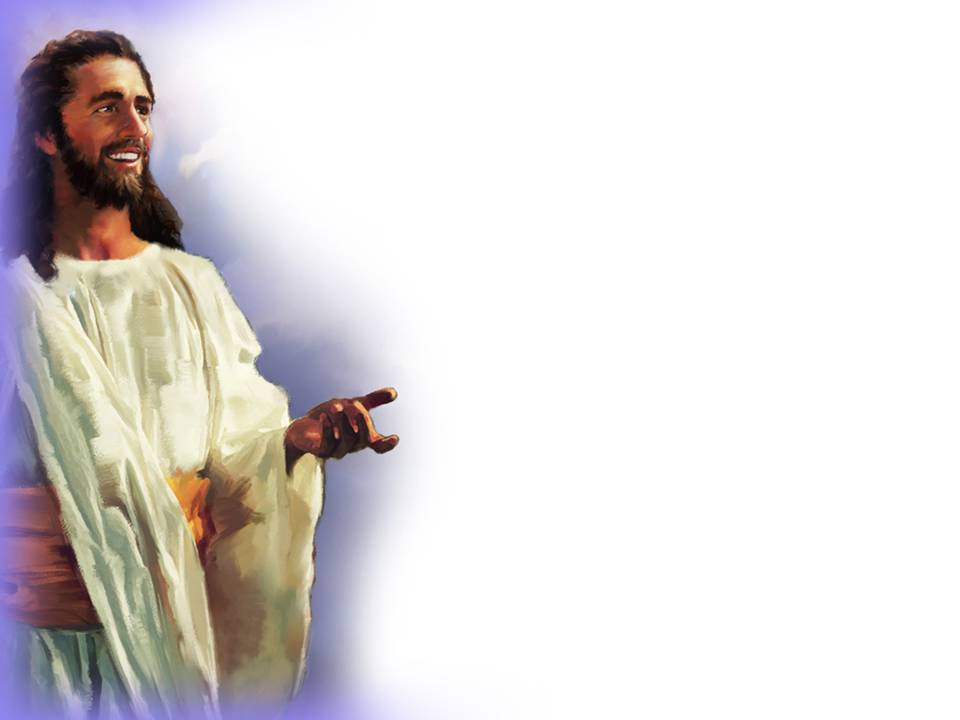 VERDADE Nº4
Os discípulos de Cristo (mordomos cristãos) não se preocupam. Eles confiam em Deus com todo o seu coração.  Preocupação é o oposto de fé.
“Busquem, pois, em primeiro lugar o REINO DE DEUS e a Sua JUSTIÇA, e todas essas coisas lhes serão acrescentadas.” 
	Mateus 6:33 (NVI)
Dinheiro, Planos de Aposentadoria, Sustento
 Alimento e Água
 Roupas, Sapatos, Casas e Carros
 Plano de Saúde, Medicações e  Educação
 Segurança patrimonial e integridade física 
 Casamento, Filhos, Amigos Especiais
 Mais muitas outras coisas 
    de que possamos precisar na vida
É uma Questão de Coração!
O reino significa o domínio e o senhorio de Jesus Cristo em nossos corações.
  A justiça é o dom de Deus que vem num relacionamento correto com Ele hoje.
Onde está o seu coração?
TERRESTRE
CELESTE
Investimento 
Arriscado
Investimento
Seguro
Temporal
Eterno
Dinheiro
Deus
Preocupação
Fé
Incrédulo
Crente
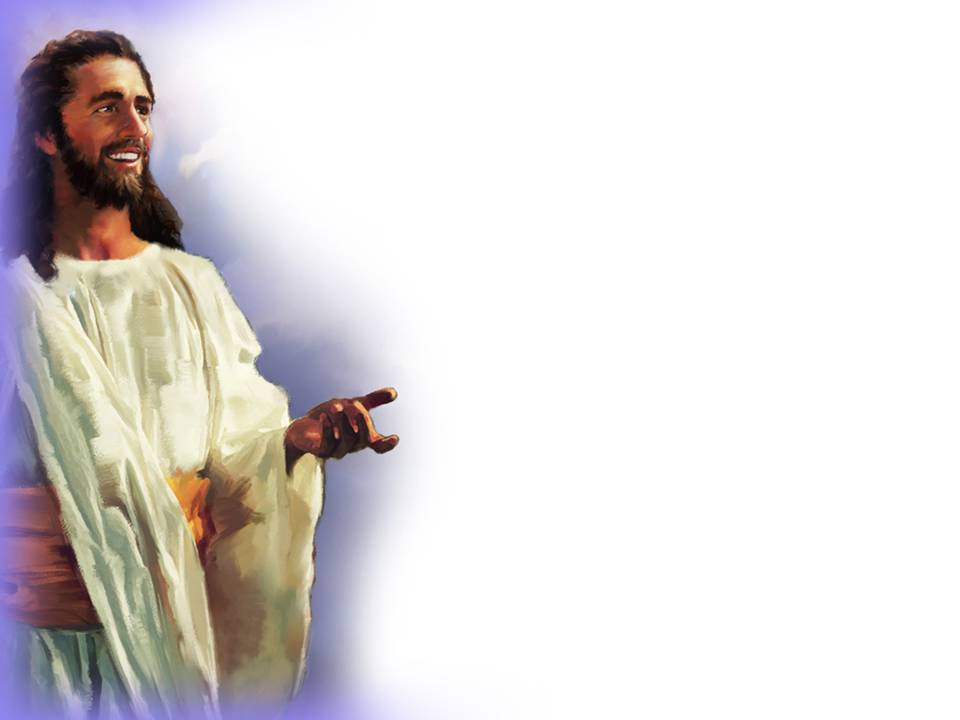 VERDADE Nº 5
Mordomia é sobre quem é o número um na sua vida. Mordomia é sobre Jesus como Senhor e Rei do seu coração. Mordomia é sobre ter um relacionamento pessoal com Ele agora.